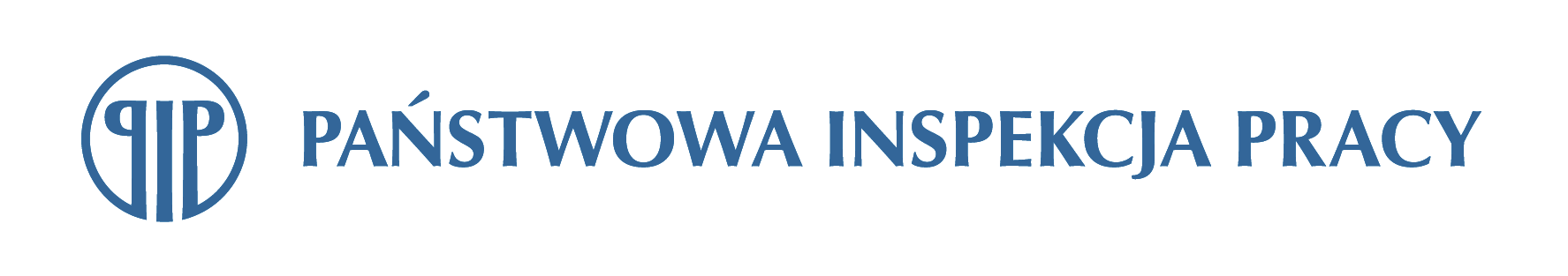 EFEKTY BIEŻĄCYCH KONTROLI U PRACODAWCÓW
Izabela Struczyńska
Państwowa Inspekcja Pracy Okręgowy Inspektorat Pracy
Sekcja Prawna
Gdańsk, 20 czerwca 2017 r.
www.pip.gov.pl
„Kontrola legalności zatrudnienia, innej pracy zarobkowej oraz wykonywania pracy przez cudzoziemców” – jako temat kontroli PIP
Kontrolą Państwowej Inspekcji Pracy objęci są cudzoziemcy nieposiadający obywatelstwa państwa członkowskiego UE/EOG lub Szwajcarii (zwani „cudzoziemcami z krajów trzecich”).
Zaleca się, aby temat był realizowany podczas każdej kontroli inspekcji pracy w podmiocie, który powierza wykonywanie pracy cudzoziemcom z krajów trzecich. Kontrolami obejmowani są obcokrajowcy, niezależnie od tego, czy dotyczy ich obowiązek uzyskania zezwolenia na pracę, czy też są zwolnieni z tego obowiązku.
Warunki
Zadania w ramach niniejszego tematu realizują wszystkie okręgowe inspektoraty pracy w okresie od 1 stycznia do 31 grudnia 2017 r. w podmiotach, ze szczególnym uwzględnieniem:

Podmiotów, w których kontrola jest wynikiem skargi złożonej przez cudzoziemca albo uzyskanej informacji o nieprawidłowościach w zakresie zatrudniania cudzoziemców, np. w wyniku wniosku czy powiadomienia otrzymanego od innego organu.
Kontrole ze szczególnym uwzględnieniem:
Wytypowanych podmiotów w branżach, w których w latach ubiegłych stwierdzono nielegalne zatrudnienie cudzoziemców – według wiedzy na temat uwarunkowań lokalnych i specyfiki rynku pracy na obszarze działania naszego OIP, w tym w branżach, w których stwierdzono powierzanie wykonywania pracy cudzoziemcom przebywającym na terytorium RP bez ważnego dokumentu pobytowego.

Podmiotów, które powierzają cudzoziemcom prace sezonowe, w tym gospodarstwa rolne i ogrodnicze rolników indywidualnych, w szczególności gdy powiatowe urzędy pracy informują OIP o nadużyciach związanych z wykorzystaniem uproszczonego systemu powierzania pracy cudzoziemcom na podstawie oświadczeń lub Straż Graniczna informuje o zatrudnianiu cudzoziemców na gorszych warunkach niż określone w oświadczeniu.
Kontrole ze szczególnym uwzględnieniem:
Agencji zatrudnienia oraz pracodawców użytkowników powierzających wykonywanie pracy cudzoziemcom w ramach pracy tymczasowej. Kontrolą objęci są agencja zatrudnienia, jak i wybrani pracodawcy użytkownicy, na rzecz których bezpośrednio świadczą pracę cudzoziemcy.

Pracodawców zagranicznych z państw trzecich delegujących pracowników do wykonywania pracy na terytorium RP.
Zakres kontroli
legalność powierzenia wykonywania pracy cudzoziemcowi oraz legalność wykonywania pracy przez cudzoziemca, w tym w szczególności:
posiadanie ważnej wizy lub innego dokumentu uprawniającego go do pobytu na terytorium RP;

uzyskanie od cudzoziemca przed rozpoczęciem pracy ważnego dokumentu uprawniającego do pobytu na terytorium RP i przechowywanie kopii tego dokumentu;

czy podstawa pobytu na terytorium RP uprawnia cudzoziemca do wykonywania pracy, 

przestrzeganie przepisów ustawy z dnia 15 czerwca 2012 r. o skutkach powierzania wykonywania pracy cudzoziemcom przebywającym wbrew przepisom na terytorium Rzeczypospolitej Polskiej, w tym uporczywego powierzania wykonywania pracy cudzoziemcowi przebywającemu bez ważnego dokumentu uprawniającego do pobytu na terytorium RP;
Zakres kontroli – c.d.
posiadanie wymaganego zezwolenia na pracę, ewentualnie zezwolenia na pobyt czasowy i pracę (art. 114 ust. 1, art. 126 ustawy z dnia 12 grudnia 2013 r. o cudzoziemcach) bądź zezwolenia na pobyt czasowy określonego w art. 127 lub 142 ust. 3 ustawy o cudzoziemcach;

powierzenie wykonywania pracy cudzoziemcowi oraz wykonywanie pracy przez cudzoziemca na stanowisku i na warunkach określonych w oświadczeniu pracodawcy o zamiarze powierzenia pracy cudzoziemcowi, w tym w szczególności zarejestrowanie oświadczenia we właściwym powiatowym urzędzie pracy, wykonywanie pracy na rzecz podmiotu, który wydał i zarejestrował oświadczenie, upływ dopuszczalnego okresu wykonywania pracy na podstawie oświadczenia, powierzenie wykonywania pracy cudzoziemcowi na gorszych warunkach niż określone w oświadczeniu;
Zakres kontroli – c.d.
powierzenie wykonywania pracy cudzoziemcowi oraz wykonywanie pracy przez cudzoziemca na stanowisku i na warunkach określonych w zezwoleniu na pracę (z zastrzeżeniem art. 88f ust. 1a - 1c ustawy z dnia 20 kwietnia 2004 r. o promocji zatrudnienia i instytucjach rynku pracy) lub w zezwoleniu na pobyt czasowy i pracę (art. 114 ust. 1, art. 126 ustawy o cudzoziemcach) bądź w zezwoleniu na pobyt czasowy określonym w art. 127 lub 142 ust. 3 ustawy o cudzoziemcach;

zawieranie umów o pracę lub umów cywilnoprawnych w wymaganej formie (pisemnej);
Zakres kontroli – c.d.
zgłoszenie cudzoziemca do ubezpieczenia społecznego;
obowiązki podmiotu powierzającego wykonywanie pracy cudzoziemcowi, od którego jest wymagane zezwolenie na pracę – określone w art. 88h ust. 1, art. 88i, art. 88c ust 6 pkt 3 ustawy o promocji zatrudnienia i instytucjach rynku pracy, w tym:
uwzględnienie w umowie z cudzoziemcem warunków zawartych w zezwoleniu na pracę lub w zezwoleniu na pobyt czasowy i pracę (art. 114 ust. 1, art. 126 ustawy o cudzoziemcach) bądź zezwoleniu na pobyt czasowy określonym w art. 127 ustawy o cudzoziemcach, w szczególności odpowiedniej kwoty wynagrodzenia,
Zakres kontroli – c.d.
wypłacanie cudzoziemcowi wynagrodzenia w wysokości nie niższej od określonej w zezwoleniu na pracę lub w zezwoleniu na pobyt czasowy i pracę (art. 114 ust. 1, art. 126 ustawy o cudzoziemcach) bądź zezwoleniu na pobyt czasowy określonym w art. 127 ustawy o cudzoziemcach,

dopełnienie obowiązku pisemnego powiadomienia wojewody w terminie 7 dni o niepodjęciu pracy przez cudzoziemca w okresie 3 miesięcy od początkowej daty ważności zezwolenia na pracę, przerwaniu przez niego pracy na okres przekraczający 3 miesiące lub zakończeniu pracy wcześniej niż 3 miesiące przed upływem okresu ważności zezwolenia na pracę,
Zakres kontroli – c.d.
dopełnienie obowiązku pisemnego powiadomienia wojewody w terminie 7 dni o rozpoczęciu przez cudzoziemca pracy o innym charakterze lub na innym stanowisku niż określone w zezwoleniu na pracę,

wskazanie osoby do reprezentowania pracodawcy zagranicznego,

udostępnienie dokumentów potwierdzających wypełnienie obowiązków określonych art. 88h ust. 1 pkt 1-6 ustawy o promocji zatrudnienia i instytucjach rynku pracy, sporządzonych w języku polskim lub przetłumaczonych na język polski;
Zakres kontroli – c.d.
przestrzeganie przepisów prawa pracy, w tym:
zgodność zastosowania umów cywilnoprawnych z warunkami świadczenia pracy (niezgodne z prawem zawarcie umowy cywilnoprawnej w warunkach, w których zgodnie z art. 22 § 1 Kodeksu pracy powinna być zawarta umowa o pracę),

przestrzeganie przepisów dotyczących technicznego bezpieczeństwa pracy,

przestrzeganie zasady równego traktowania cudzoziemców w zakresie warunków pracy i innych warunków zatrudnienia – w porównaniu z obywatelami polskimi.
Dane za 2016r.
W Okręgowym Inspektoracie Pracy w Gdańsku w 2016 r. inspektorzy pracy przeprowadzili 324 kontrole legalności zatrudnienia, innej pracy zarobkowej oraz wykonywania pracy przez cudzoziemców w trakcie, których kontrolą objęto 3.607 cudzoziemców, tym 3.512 nieposiadających obywatelstwa państwa członkowskiego UE/EOG lub Szwajcarii.
Dane za 2016r.
W 2016 r. stwierdzono powierzenie nielegalnego wykonywania pracy 1.402 cudzoziemcom z 7 krajów. Najliczniejszą grupę, tj. 1.343 cudzoziemców nielegalnie wykonujących pracę na terenie województwa pomorskiego stanowili obywatele Ukrainy. Ponadto stwierdzono nielegalne wykonywanie pracy 51 obywateli Uzbekistanu, 4 obywateli Mołdowy, 1 obywatela Chin, 1 obywatela Indonezji, 1 obywatela Maroko oraz 1 obywatela Rosji. /znaczny wzrost w stosunku do lat ubiegłych/
Dane za 2017r.
W Okręgowym Inspektoracie Pracy w Gdańsku w 2017 r. /dane szacunkowe na dzień 19.06.2017r./ inspektorzy pracy przeprowadzili 186 kontroli legalności zatrudnienia, innej pracy zarobkowej oraz wykonywania pracy przez cudzoziemców w trakcie, których kontrolą objęto 2.956 cudzoziemców.
Efekty kontroli /dane szacunkowe na dzień 19.06.2017r./
Liczba wniosków do sądu 17 w zakresie 52 wykroczeń.
Liczba nałożonych mandatów 7 w zakresie 9 wykroczeń na łączną kwotę 13.300 zł.
Zastosowano 17 środków wychowawczych w stosunku do 19 wykroczeń.
Efekty kontroli
Niestety nadal inspektorzy pracy stwierdzają nieprawidłowości w zakresie nielegalnego wykonywania pracy przez cudzoziemców i naruszenie przepisów prawa:
Kto powierza cudzoziemcowi nielegalne wykonywanie pracy podlega karze grzywny nie niższej niż 3000 zł - z art. 120 ust. 1 ustawy z dnia 20 kwietnia 2004r. o promocji zatrudnienia i instytucjach rynku pracy (Dz.U. z 2016r. poz. 645 ze zmianami oraz z 2017r. poz. 38),
Efekty kontroli
Cudzoziemiec, który nielegalnie wykonuje pracę, podlega karze grzywny nie niższej niż 1000 zł - z art. 120 ust. 2 ustawy z dnia 20 kwietnia 2004r. o promocji zatrudnienia i instytucjach rynku pracy (Dz.U. z 2016r. poz. 645 ze zmianami oraz z 2017r. poz. 38),
Kto za pomocą wprowadzenia cudzoziemca w błąd, wyzyskania błędu, wykorzystania zależności służbowej lub niezdolności do należytego pojmowania przedsiębranego działania doprowadza cudzoziemca do nielegalnego wykonywania pracy, podlega karze grzywny do 10 000 zł - z art. 120 ust. 3 ustawy z dnia 20 kwietnia 2004r. o promocji zatrudnienia i instytucjach rynku pracy (Dz.U. z 2016r. poz. 645 ze zmianami oraz z 2017r. poz. 38),
Efekty kontroli
Kto za pomocą wprowadzenia w błąd, wyzyskania błędu lub niezdolności do należytego pojmowania przedsiębranego działania doprowadza inną osobę do powierzenia cudzoziemcowi nielegalnego wykonywania pracy, podlega karze grzywny do 10 000 zł - z art. 120 ust. 5 ustawy z dnia 20 kwietnia 2004r. o promocji zatrudnienia i instytucjach rynku pracy (Dz.U. z 2016r. poz. 645 ze zmianami oraz z 2017r. poz. 38),
Kto nie dopełnia obowiązku, o którym mowa w art. 88i, podlega karze grzywny nie niższej niż 100 zł - z art. 120 ust. 5 ustawy z dnia 20 kwietnia 2004r. o promocji zatrudnienia i instytucjach rynku pracy (Dz.U. z 2016r. poz. 645 ze zmianami oraz z 2017r. poz. 38).
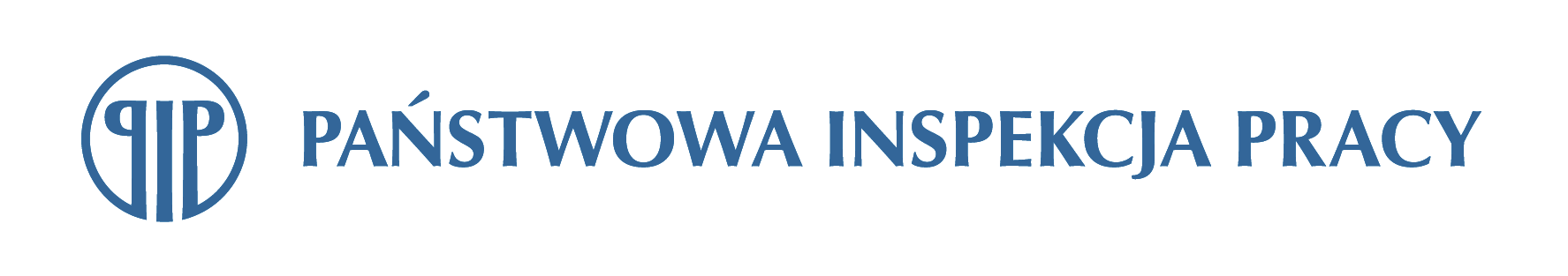 Dziękuję za uwagę!
Izabela Struczyńska
Okręgowy Inspektorat Pracy 
w Gdańsku
Sekcja Prawna
e-mail: izabela.struczynska@gdansk.pip.gov.pl